Free 
PPT Templates
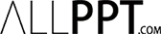 Insert the Subtitle of Your Presentation
http://www.free-powerpoint-templates-design.com
Section Break
Insert the Subtitle of Your Presentation
01
Contents
Contents
Contents
Contents
Get a modern PowerPoint  Presentation that is beautifully designed. I hope and I believe that this Template will your Time.
Get a modern PowerPoint  Presentation that is beautifully designed. I hope and I believe that this Template will your Time.
Get a modern PowerPoint  Presentation that is beautifully designed. I hope and I believe that this Template will your Time.
Get a modern PowerPoint  Presentation that is beautifully designed. I hope and I believe that this Template will your Time.
02
03
Agenda
Style
04
Timeline Style
Your Text  Here
Your Text  Here
Your Text  Here
Your Text  Here
Your Text  Here
I hope and I believe that this Template will your Time, Money and Reputation.
I hope and I believe that this Template will your Time, Money and Reputation.
I hope and I believe that this Template will your Time, Money and Reputation.
I hope and I believe that this Template will your Time, Money and Reputation.
I hope and I believe that this Template will your Time, Money and Reputation.
2020
2016
2017
2018
2019
Our Team Style
Director
Marketing
Director
Design
Design
Get a modern PowerPoint  Presentation that is beautifully designed
Get a modern PowerPoint  Presentation that is beautifully designed
Get a modern PowerPoint  Presentation that is beautifully designed
Get a modern PowerPoint  Presentation that is beautifully designed
Get a modern PowerPoint  Presentation that is beautifully designed
Member Name
Member Name
Member Name
Member Name
Member Name
INFOGRAPHIC
PRESENTATION
Get a modern PowerPoint  Presentation that is beautifully designed. Easy to change colors, photos and Text. 

Get a modern PowerPoint  Presentation that is beautifully designed. Easy to change colors, photos and Text. 

Get a modern PowerPoint  Presentation that is beautifully designed. Easy to change colors, photos and Text. 

Get a modern PowerPoint  Presentation that is beautifully designed. Easy to change colors, photos and Text.
LOREM IPSUM DOLOR SIT AMET,
CU USU AGAM INTEGRE IMPEDIT.
Modern Portfolio Designed
Infographic Style
Your Text  Here
Your Text  Here
Your Text  Here
Your Text  Here
Example Text : I hope and I believe that this Template will your Time, Money and Reputation.
Example Text : I hope and I believe that this Template will your Time, Money and Reputation.
Example Text : I hope and I believe that this Template will your Time, Money and Reputation.
Example Text : I hope and I believe that this Template will your Time, Money and Reputation.
01
02
03
04
Modern Portfolio Presentation Designed
Portfolio  Designed
You can simply impress your audience and add a unique zing and appeal to your Presentations. I hope and I believe that this Template will your Time, Money and Reputation.
We Create Quality 
Professional PPT 
Designed
Your Text  Here
PPT Professional
Text  Here
Infographic Style
01
02
Your Text Here
Your Text Here
Your Text Here
Get a modern PowerPoint  Presentation that is beautifully designed. I hope and I believe that this Template will your Time, Money and Reputation. Easy to change colors, photos.
Get a modern PowerPoint  Presentation that is beautifully designed. I hope and I believe that this Template will your Time, Money and Reputation. Easy to change colors, photos.
Get a modern PowerPoint  Presentation that is beautifully designed. I hope and I believe that this Template will your Time, Money and Reputation. Easy to change colors, photos.
03
Infographic Style
Content  Here
Content  Here
Content  Here
Content  Here
Content  Here
Content  Here
Content  Here
Content  Here
Content  Here
Content  Here
Get a modern PowerPoint  Presentation that is beautifully designed. I hope and I believe that this Template will your Time  Money and Reputation.
Get a modern PowerPoint  Presentation that is beautifully designed. I hope and I believe that this Template will your Time  Money and Reputation.
Get a modern PowerPoint  Presentation that is beautifully designed. I hope and I believe that this Template will your Time  Money and Reputation.
Get a modern PowerPoint  Presentation that is beautifully designed. I hope and I believe that this Template will your Time  Money and Reputation.
Get a modern PowerPoint  Presentation that is beautifully designed. I hope and I believe that this Template will your Time  Money and Reputation.
You can simply impress your audience and add a unique zing and appeal to your Presentations. Get a modern PowerPoint  Presentation that is beautifully designed. I hope and I believe that this Template will your Time, Money and Reputation.
ALLPPT Layout
Clean Text Slide for your Presentation
We Create
Quality Professional 
PPT Presentation
Infographic Style
Add Text
Add Text
Add Text
Add Text
Simple PowerPoint Presentation
Simple PowerPoint Presentation
Simple PowerPoint Presentation
Simple PowerPoint Presentation
Content  Here
Content  Here
Content  Here
Content  Here
You can simply impress your audience and add a unique zing and appeal to your Presentations. Easy to change colors, photos. 

Get a modern PowerPoint  Presentation that is beautifully designed.
You can simply impress your audience and add a unique zing and appeal to your Presentations. Easy to change colors, photos. 

Get a modern PowerPoint  Presentation that is beautifully designed.
You can simply impress your audience and add a unique zing and appeal to your Presentations. Easy to change colors, photos. 

Get a modern PowerPoint  Presentation that is beautifully designed.
You can simply impress your audience and add a unique zing and appeal to your Presentations. Easy to change colors, photos. 

Get a modern PowerPoint  Presentation that is beautifully designed.
Infographic Style
01
Your Text  Here
Your Text  Here
Your Text  Here
Your Text  Here
You can simply impress your audience and add a unique zing and appeal to your Presentations.
You can simply impress your audience and add a unique zing and appeal to your Presentations.
You can simply impress your audience and add a unique zing and appeal to your Presentations.
You can simply impress your audience and add a unique zing and appeal to your Presentations.
02
03
03
Infographic Style
S
STRENGTHS
You can simply impress your audience and add a unique zing and appeal to your Presentations. Easy to change colors, photos and Text.
WEAKNESS
You can simply impress your audience and add a unique zing and appeal to your Presentations. Easy to change colors, photos and Text.
T
W
OPPORTUNITIES
You can simply impress your audience and add a unique zing and appeal to your Presentations. Easy to change colors, photos and Text.
O
THREATS
You can simply impress your audience and add a unique zing and appeal to your Presentations. Easy to change colors, photos and Text.
Infographic Style
Your Text Here
Your Text Here
You can simply impress your audience and add a unique zing and appeal to your Presentations. Get a modern PowerPoint  Presentation that is beautifully designed. Easy to change colors, photos and Text.
You can simply impress your audience and add a unique zing and appeal to your Presentations. Get a modern PowerPoint  Presentation that is beautifully designed. Easy to change colors, photos and Text.
Infographic Style
You can simply impress your audience and add a unique zing and appeal to your Presentations. I hope and I believe that this Template will your Time, Money and Reputation.
90%
60%
You can simply impress your audience and add a unique zing and appeal to your Presentations.
You can simply impress your audience and add a unique zing and appeal to your Presentations.
70%
80%
You can simply impress your audience and add a unique zing and appeal to your Presentations.
You can simply impress your audience and add a unique zing and appeal to your Presentations.
Infographic Style
Example Text
Get a modern PowerPoint  Presentation that is beautifully designed. I hope and I believe that this Template will your Time, Money and Reputation.
01
02
03
04
05
Your 
Contents  Here
Your 
Contents  Here
Your 
Contents  Here
Your 
Contents  Here
Your 
Contents  Here
LOREM IPSUM
DOLOR SIT AMET,
LOREM IPSUM DOLOR SIT AMET,
CU USU AGAM INTEGRE IMPEDIT.
Get a modern PowerPoint  Presentation that is beautifully designed. Easy to change colors, photos and Text. You can simply impress your audience and add a unique zing and appeal to your Presentations. You can simply impress your audience and add a unique zing and appeal to your Presentations. Easy to change colors, photos and Text.
AWESOME
SLIDE
Infographic Style
Add Text
Add Text
Add Text
Add Text
Simple PowerPoint
Simple PowerPoint
Simple PowerPoint
Simple PowerPoint
Content  Here
Content  Here
Content  Here
Content  Here
You can simply impress your audience and add a unique zing and appeal to your Presentations.
You can simply impress your audience and add a unique zing and appeal to your Presentations.
You can simply impress your audience and add a unique zing and appeal to your Presentations.
You can simply impress your audience and add a unique zing and appeal to your Presentations.
Infographic Style
Simple PowerPoint Presentation
Simple PowerPoint Presentation
Simple PowerPoint Presentation
Simple PowerPoint Presentation
Simple PowerPoint Presentation
Simple PowerPoint Presentation
Simple PowerPoint Presentation
Simple PowerPoint Presentation
Simple PowerPoint Presentation
Simple PowerPoint Presentation
Simple PowerPoint Presentation
Simple PowerPoint Presentation
Simple PowerPoint Presentation
Simple PowerPoint Presentation
PORTFOLIO
PRESENTATION
Portfolio  Designed
You can simply impress your audience and add a unique zing and appeal to your Presentations. I hope and I believe that this Template will your Time, Money and Reputation. Get a modern PowerPoint  Presentation that is beautifully designed. You can simply impress your audience and add a unique zing and appeal to your Presentations. Easy to change colors, photos and Text. Get a modern PowerPoint  Presentation that is beautifully designed. Easy to change colors, photos and Text.
ALLPPT Layout
Clean Text Slide 
for your Presentation
Portfolio Design
Infographic Style
Your Text Here
Your Text Here
Your Text Here
Your Text Here
Your Text Here
I hope and I believe that this Template will your Time, Money and Reputation. Get a modern PowerPoint  Presentation that is beautifully designed.
I hope and I believe that this Template will your Time, Money and Reputation. Get a modern PowerPoint  Presentation that is beautifully designed.
I hope and I believe that this Template will your Time, Money and Reputation. Get a modern PowerPoint  Presentation that is beautifully designed.
I hope and I believe that this Template will your Time, Money and Reputation. Get a modern PowerPoint  Presentation that is beautifully designed.
I hope and I believe that this Template will your Time, Money and Reputation. Get a modern PowerPoint  Presentation that is beautifully designed.
Infographic Style
Content  Here
Content  Here
Content  Here
Content  Here
I hope and I believe that this Template will your Time, Money and Reputation. Get a modern PowerPoint  Presentation that is beautifully designed.
I hope and I believe that this Template will your Time, Money and Reputation. Get a modern PowerPoint  Presentation that is beautifully designed.
I hope and I believe that this Template will your Time, Money and Reputation. Get a modern PowerPoint  Presentation that is beautifully designed.
I hope and I believe that this Template will your Time, Money and Reputation. Get a modern PowerPoint  Presentation that is beautifully designed.
04
03
02
01
AWESOME
SLIDE
ALLPPT Layout
Clean Text Slide 
for your Presentation
You can simply impress your audience and add a unique zing and appeal to your Presentations. Get a modern PowerPoint  Presentation that is beautifully designed. 

Get a modern PowerPoint  Presentation that is beautifully designed.
Infographic Style
60%
30%
85%
75%
Your Text Here
Your Text Here
Your Text Here
Your Text Here
Example Text : 
Get a modern PowerPoint  Presentation that is beautifully designed. You can simply impress your audience and add a unique zing and appeal to your Presentations. Easy to change colors, photos and Text.
Example Text : 
Get a modern PowerPoint  Presentation that is beautifully designed. You can simply impress your audience and add a unique zing and appeal to your Presentations. Easy to change colors, photos and Text.
Example Text : 
Get a modern PowerPoint  Presentation that is beautifully designed. You can simply impress your audience and add a unique zing and appeal to your Presentations. Easy to change colors, photos and Text.
Example Text : 
Get a modern PowerPoint  Presentation that is beautifully designed. You can simply impress your audience and add a unique zing and appeal to your Presentations. Easy to change colors, photos and Text.
Infographic Style
01
02
03
Your Text Here
Your Text Here
Your Text Here
Your Text Here
Your Text Here
Your Text Here
Your Text Here
Your Text Here
You can simply impress your audience and add a unique zing and appeal to your Presentations.
You can simply impress your audience and add a unique zing and appeal to your Presentations.
You can simply impress your audience and add a unique zing and appeal to your Presentations.
You can simply impress your audience and add a unique zing and appeal to your Presentations.
You can simply impress your audience and add a unique zing and appeal to your Presentations.
You can simply impress your audience and add a unique zing and appeal to your Presentations.
You can simply impress your audience and add a unique zing and appeal to your Presentations.
You can simply impress your audience and add a unique zing and appeal to your Presentations.
04
Infographic Style
Get a modern PowerPoint  Presentation that is beautifully designed.
Content  Here
Content  Here
Content  Here
Content  Here
Get a modern PowerPoint  Presentation that is beautifully designed.
You can simply impress your audience and add a unique zing and appeal to your Presentations.
You can simply impress your audience and add a unique zing and appeal to your Presentations.
You can simply impress your audience and add a unique zing and appeal to your Presentations.
You can simply impress your audience and add a unique zing and appeal to your Presentations.
Get a modern PowerPoint  Presentation that is beautifully designed.
Get a modern PowerPoint  Presentation that is beautifully designed.
Infographic Style
Content  Here
Content  Here
Content  Here
Content  Here
Content  Here
Content  Here
You can simply impress your audience and add a unique zing and appeal to your Presentations.
You can simply impress your audience and add a unique zing and appeal to your Presentations.
You can simply impress your audience and add a unique zing and appeal to your Presentations.
You can simply impress your audience and add a unique zing and appeal to your Presentations.
You can simply impress your audience and add a unique zing and appeal to your Presentations.
You can simply impress your audience and add a unique zing and appeal to your Presentations.
Infographic Style
Your Text  Here
Your Text  Here
Your Text  Here
Your Text  Here
Your Text  Here
Your Text  Here
Add Text
Add Text
Get a modern PowerPoint  Presentation that is beautifully designed. Easy to change colors, photos and Text.
Get a modern PowerPoint  Presentation that is beautifully designed. Easy to change colors, photos and Text.
Get a modern PowerPoint  Presentation that is beautifully designed. Easy to change colors, photos and Text.
Get a modern PowerPoint  Presentation that is beautifully designed. Easy to change colors, photos and Text.
Get a modern PowerPoint  Presentation that is beautifully designed. Easy to change colors, photos and Text.
Get a modern PowerPoint  Presentation that is beautifully designed. Easy to change colors, photos and Text.
Simple PowerPoint Presentation
Simple PowerPoint Presentation
AWESOME
SLIDE
ALLPPT Layout
Clean Text Slide 
for your Presentation
You can simply impress your audience and add a unique zing and appeal to your Presentations. Get a modern PowerPoint  Presentation that is beautifully designed. I hope and I believe that this Template will your Time, Money and Reputation. You can simply impress your audience and add a unique zing and appeal to your Presentations. Get a modern PowerPoint  Presentation that is beautifully designed. 

Get a modern PowerPoint  Presentation that is beautifully designed.
LOREM IPSUM
DOLOR SIT AMET,
LOREM IPSUM DOLOR SIT AMET,
CU USU AGAM INTEGRE IMPEDIT.
Infographic Style
Content  Here
Content  Here
Content  Here
You can simply impress your audience and add a unique zing and appeal to your Presentations. Easy to change colors, photos and Text. Get a modern PowerPoint  Presentation that is beautifully designed.
You can simply impress your audience and add a unique zing and appeal to your Presentations. Easy to change colors, photos and Text. Get a modern PowerPoint  Presentation that is beautifully designed.
You can simply impress your audience and add a unique zing and appeal to your Presentations. Easy to change colors, photos and Text. Get a modern PowerPoint  Presentation that is beautifully designed.
Contents
Title
Contents
Title
Contents
Title
Contents
Title
Infographic Style
Modern Portfolio Presentation
ALLPPT Layout
Clean Text Slide 
for your Presentation
You can simply impress your audience and add a unique zing and appeal to your Presentations. Get a modern PowerPoint  Presentation that is beautifully designed. I hope and I believe that this Template will your Time, Money and Reputation. You can simply impress your audience and add a unique zing and appeal to your Presentations. 

Get a modern PowerPoint  Presentation that is beautifully designed.
Infographic Style
Modern  PowerPoint
Modern  PowerPoint
Your Text  Here
Your Text  Here
Your Text  Here
Your Text  Here
Your Text  Here
Your Text  Here
You can simply impress your audience and add a unique zing and appeal to your Presentations Get a modern PowerPoint  Presentation that is beautifully designed.
You can simply impress your audience and add a unique zing and appeal to your Presentations Get a modern PowerPoint  Presentation that is beautifully designed.
You can simply impress your audience and add a unique zing and appeal to your Presentations.
You can simply impress your audience and add a unique zing and appeal to your Presentations.
You can simply impress your audience and add a unique zing and appeal to your Presentations.
You can simply impress your audience and add a unique zing and appeal to your Presentations.
Infographic Style
Power Presentation
I hope and I believe that this Template will your Time, Money and Reputation. Get a modern PowerPoint  Presentation that is beautifully designed.
01
I hope and I believe that this Template will your Time, Money and Reputation. Get a modern PowerPoint  Presentation that is beautifully designed.
02
I hope and I believe that this Template will your Time, Money and Reputation. Get a modern PowerPoint  Presentation that is beautifully designed.
03
I hope and I believe that this Template will your Time, Money and Reputation. Get a modern PowerPoint  Presentation that is beautifully designed.
04
Portfolio Presentation
We Create
Quality Professional 
PPT Presentation
Get a modern PowerPoint  Presentation that is beautifully designed. I hope and I believe that this Template will your Time, Money and Reputation. Get a modern PowerPoint  Presentation that is beautifully designed. You can simply impress your audience and add a unique zing and appeal to your Reports and Presentations with our Templates. Get a modern PowerPoint  Presentation that is beautifully designed. You can simply impress your audience and add a unique zing and appeal to your Reports and Presentations with our Templates.
Infographic Style
01
02
03
04
Your Text Here
Your Text Here
Your Text Here
Your Text Here
Your Text Here
Your Text Here
You can simply impress your audience and add a unique zing and appeal to your Presentations. Easy to change colors, photos and Text.
You can simply impress your audience and add a unique zing and appeal to your Presentations. Easy to change colors, photos and Text.
You can simply impress your audience and add a unique zing and appeal to your Presentations. Easy to change colors, photos and Text.
You can simply impress your audience and add a unique zing and appeal to your Presentations. Easy to change colors, photos and Text.
You can simply impress your audience and add a unique zing and appeal to your Presentations. Easy to change colors, photos and Text.
You can simply impress your audience and add a unique zing and appeal to your Presentations. Easy to change colors, photos and Text.
06
05
Infographic Style
Infographic Style
Get a modern PowerPoint  Presentation
Simple Portfolio Presentation
Presentation
Portfolio
Simple Portfolio
Portfolio Presentation
Modern PowerPoint
Infographic Style
Content  Here
Content  Here
Content  Here
Content  Here
Content  Here
Content  Here
Content  Here
Content  Here
This PowerPoint Template has clean and neutral design that can be adapted to any content and meets various market segments.
This PowerPoint Template has clean and neutral design that can be adapted to any content and meets various market segments.
This PowerPoint Template has clean and neutral design that can be adapted to any content and meets various market segments.
This PowerPoint Template has clean and neutral design that can be adapted to any content and meets various market segments.
Get a modern PowerPoint  Presentation that is beautifully designed.
Get a modern PowerPoint  Presentation that is beautifully designed.
Get a modern PowerPoint  Presentation that is beautifully designed.
Get a modern PowerPoint  Presentation that is beautifully designed.
Infographic Style
Add Text
Add Text
Add Text
Simple PowerPoint Presentation
Simple PowerPoint Presentation
Simple PowerPoint Presentation
Your Text  Here
Your Text  Here
Your Text  Here
Your Text  Here
Your Text  Here
You can simply impress your audience and add a unique zing and appeal to your Presentations. Easy to change colors, photos and Text
You can simply impress your audience and add a unique zing and appeal to your Presentations. Easy to change colors, photos and Text
You can simply impress your audience and add a unique zing and appeal to your Presentations. Easy to change colors, photos and Text
You can simply impress your audience and add a unique zing and appeal to your Presentations. Easy to change colors, photos and Text
You can simply impress your audience and add a unique zing and appeal to your Presentations. Easy to change colors, photos and Text
You can simply impress your audience and add a unique zing and appeal to your Presentations. I hope and I believe that this Template will your Time, Money and Reputation.
You can simply impress your audience and add a unique zing and appeal to your Presentations. I hope and I believe that this Template will your Time, Money and Reputation.
You can simply impress your audience and add a unique zing and appeal to your Presentations. Easy to change colors, photos and Text. I hope and I believe that this Template will your Time, Money and Reputation. You can simply impress your audience and add a unique zing and appeal to your Presentations. You can simply impress your audience and add a unique zing and appeal to your Presentations. 

I hope and I believe that this Template will your Time, Money and Reputation. Easy to change colors, photos and Text. 

Easy to change colors, photos and Text.
You can simply impress your audience and add a unique zing and appeal to your Presentations. Easy to change colors, photos and Text. I hope and I believe that this Template will your Time, Money and Reputation. You can simply impress your audience and add a unique zing and appeal to your Presentations. You can simply impress your audience and add a unique zing and appeal to your Presentations. 

I hope and I believe that this Template will your Time, Money and Reputation. Easy to change colors, photos and Text. 

Easy to change colors, photos and Text.
Columns 
Style
You can simply impress your audience and add a unique zing and appeal to your Presentations. Easy to change colors, photos and Text. I hope and I believe that this Template will your Time, Money and Reputation. You can simply impress your audience and add a unique zing and appeal to your Presentations. Easy to change colors, photos and Text. I hope and I believe that this Template will your Time, Money and Reputation. Get a modern PowerPoint  Presentation that is beautifully designed. You can simply impress your audience and add a unique zing and appeal to your Presentations. Easy to change colors, photos and Text.
You can simply impress your audience and add a unique zing and appeal to your Presentations. Easy to change colors, photos and Text. I hope and I believe that this Template will your Time, Money and Reputation. You can simply impress your audience and add a unique zing and appeal to your Presentations. Easy to change colors, photos and Text. I hope and I believe that this Template will your Time, Money and Reputation. Get a modern PowerPoint  Presentation that is beautifully designed. You can simply impress your audience and add a unique zing and appeal to your Presentations. Easy to change colors, photos and Text.
Columns Infographic Simple  Portfolio Designed
Columns 
Style
THANK YOU
Insert the Subtitle of Your Presentation
Fully Editable Shapes
Fully Editable Shapes
Fully Editable Icon Sets: A
Fully Editable Icon Sets: B
Fully Editable Icon Sets: C